PARTNERZY
PATRON HONOROWY
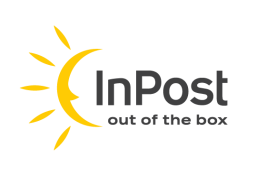 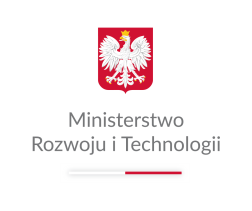 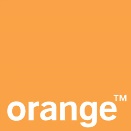 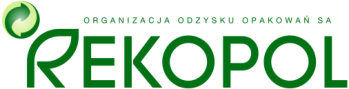 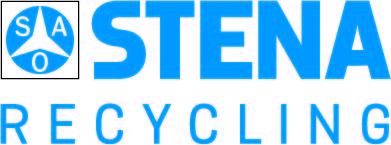 PARTNERZY MERYTORYCZNI
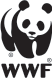 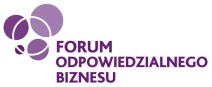 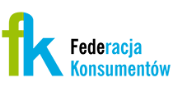 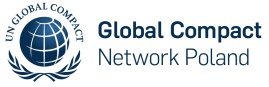 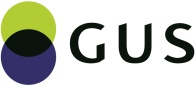 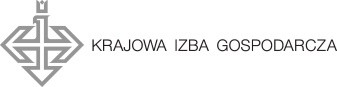 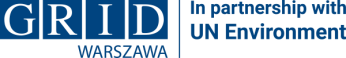